How Lambeth is becoming a coooperative borough Councillor Lib PeckLeader, London Borough of Lambeth
Lambeth – the operating model Sophia LooneyDirector, Cooperative Business Development
Whole system change is complex at best…
…fiendish at worst
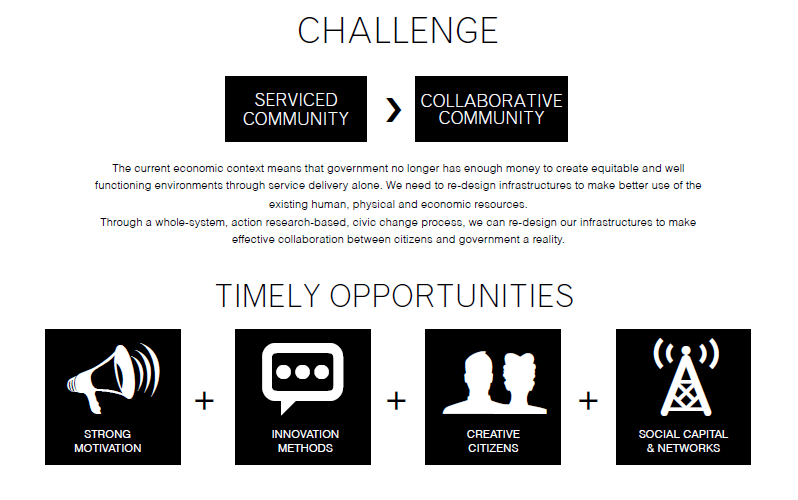 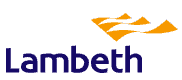 From silos…
…to clusters
Councillors at the centre
Cultural change
Cooperative Commissioning
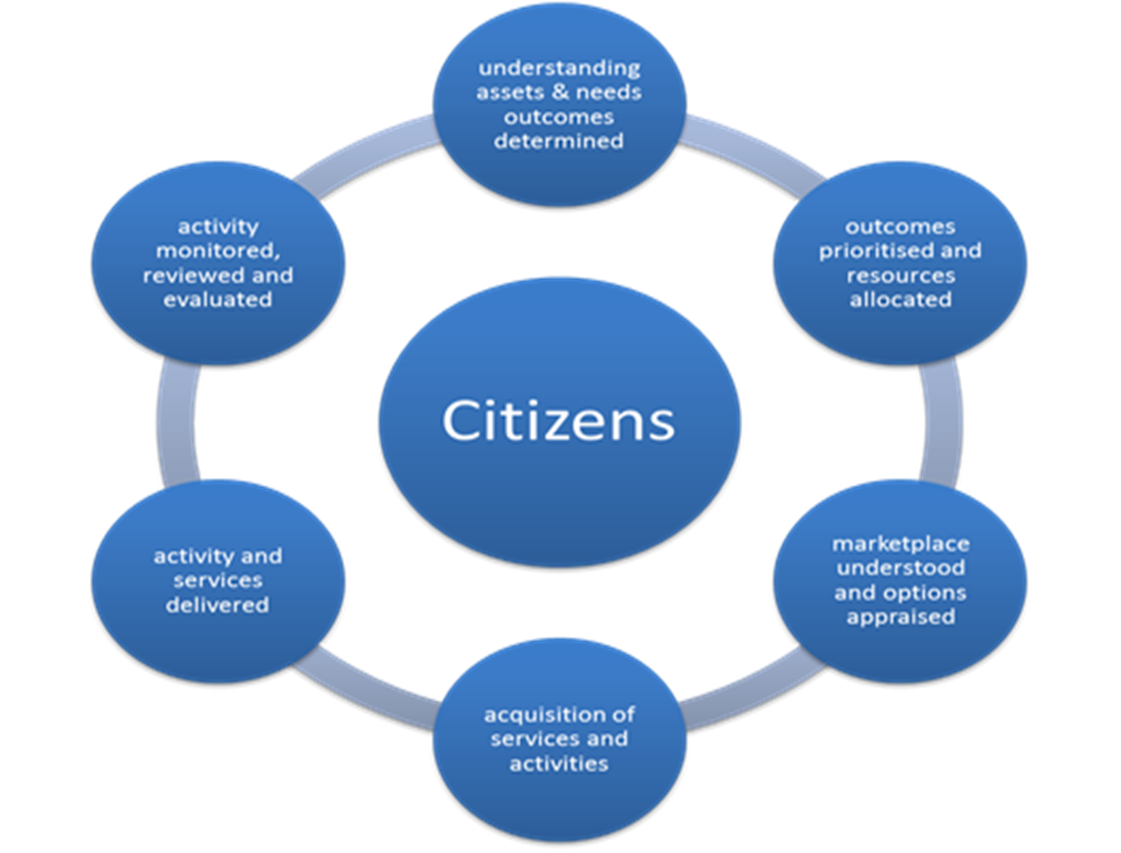 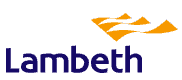 Collaborating and building relationships
Making the most of communities’ and workforces’ strengths
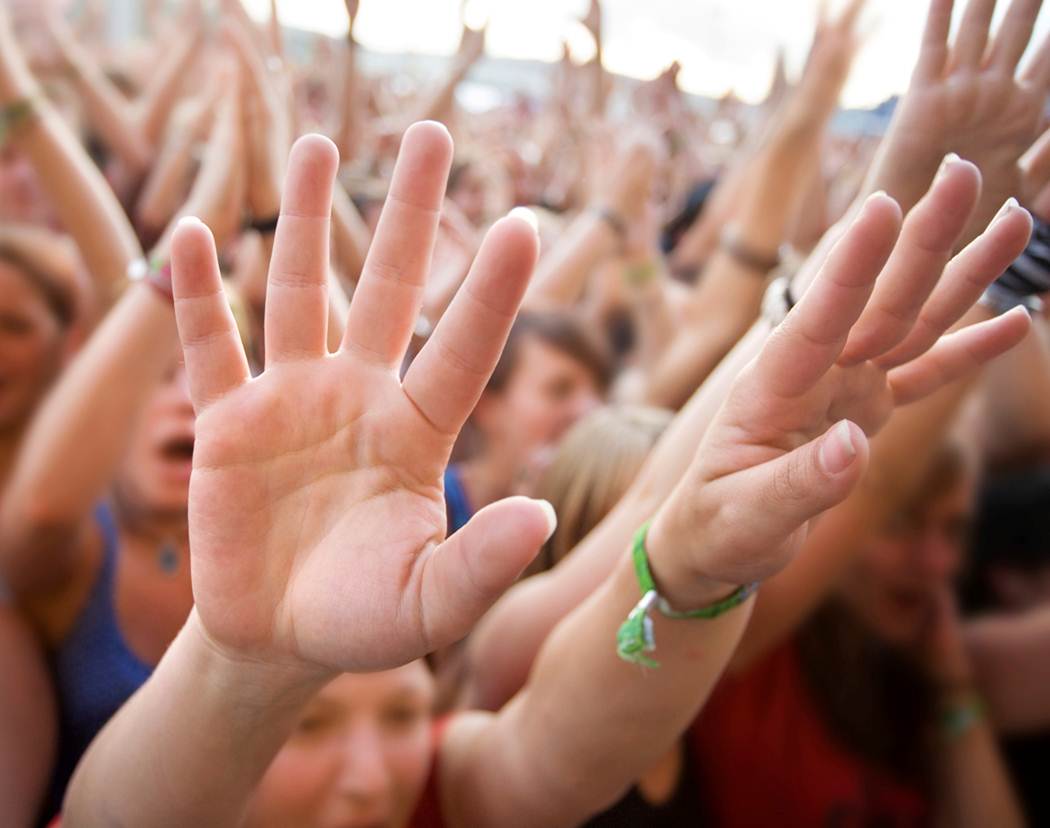 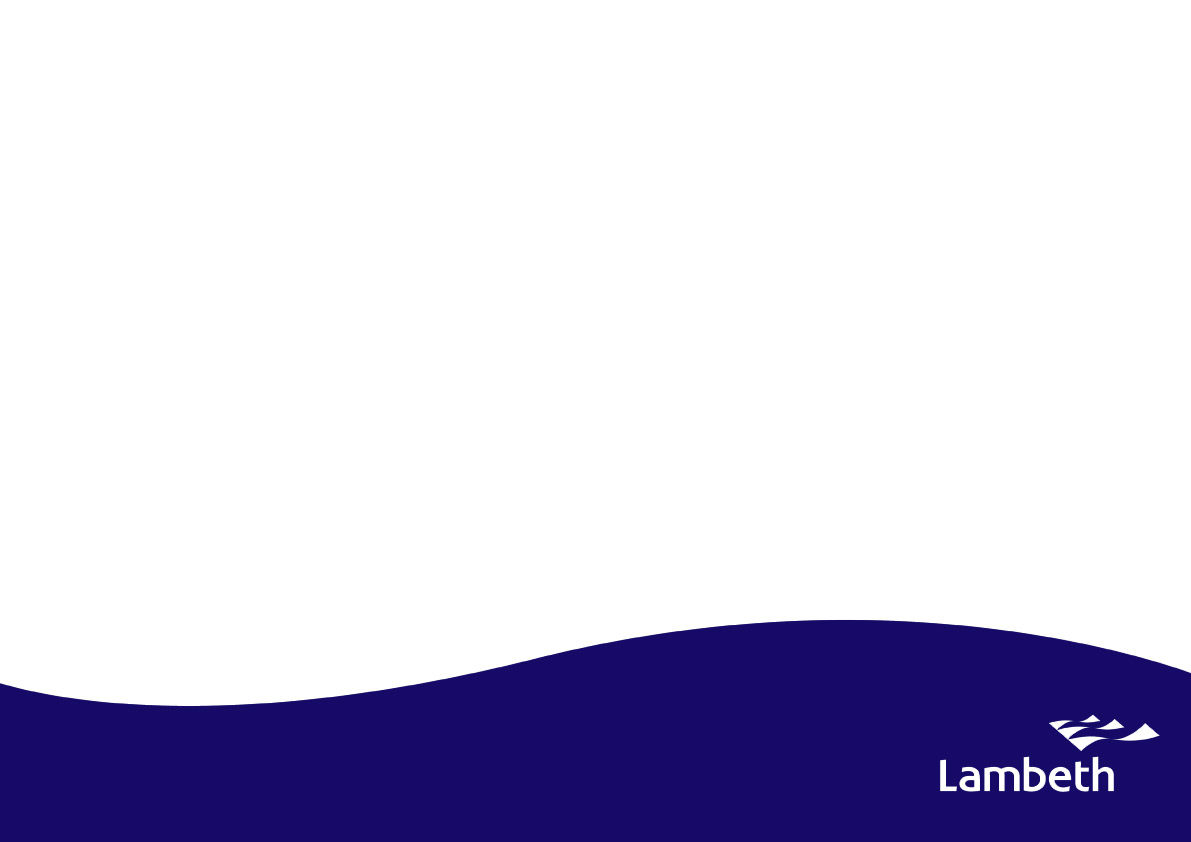 TITLE
xxx
Questions?